Do you trust your information?
Life is an illusion … or at least … it’s full of them …
AND our mind often fills in the gaps … incorrectly.
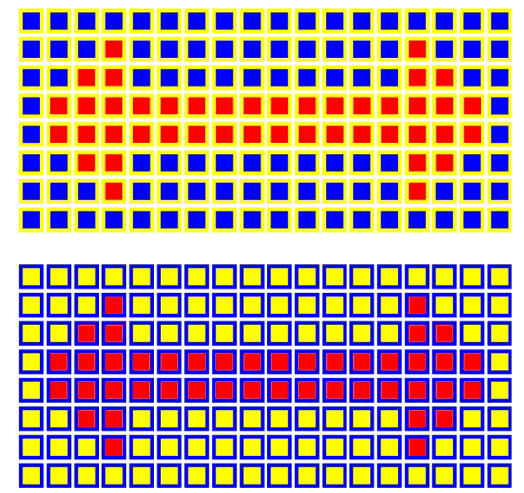 Are the arrows the same color red?
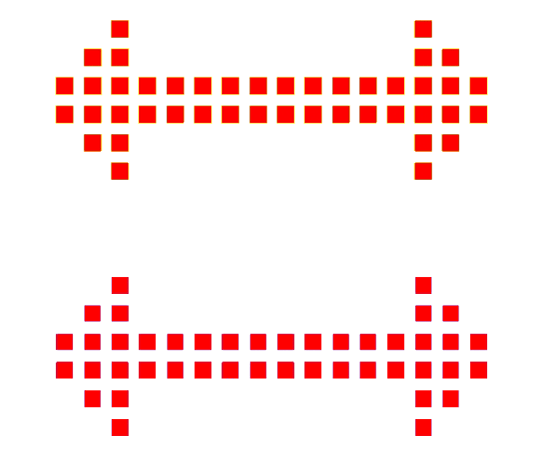 brainbashers.com
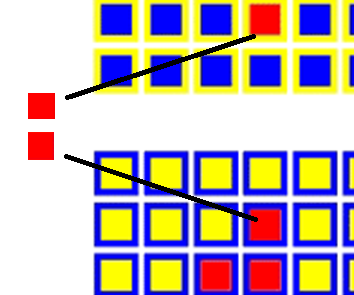 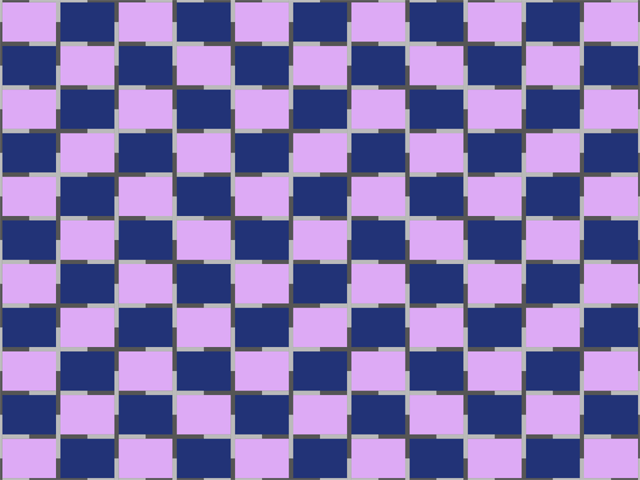 Are the lines straight?
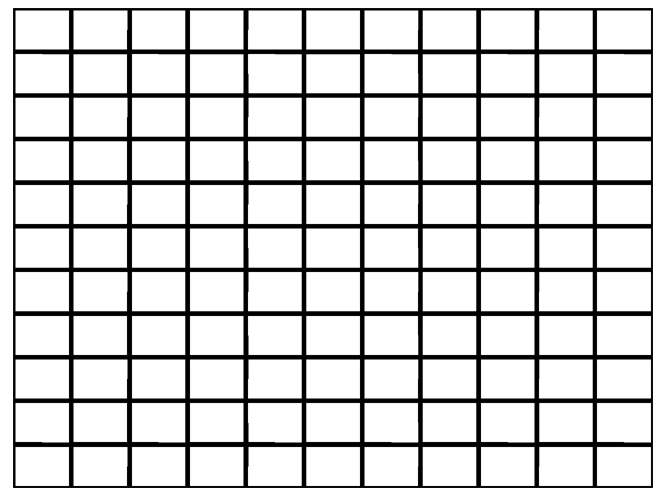 brainbashers.com
What’s this?
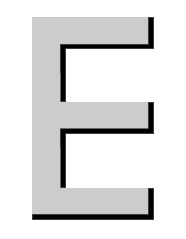 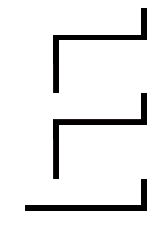 brainbashers.com
What’s this?
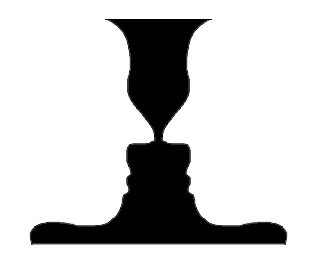 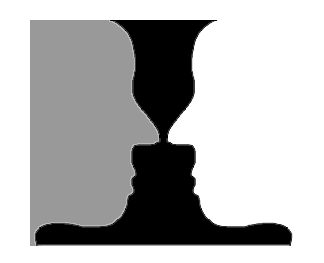 What’s this?
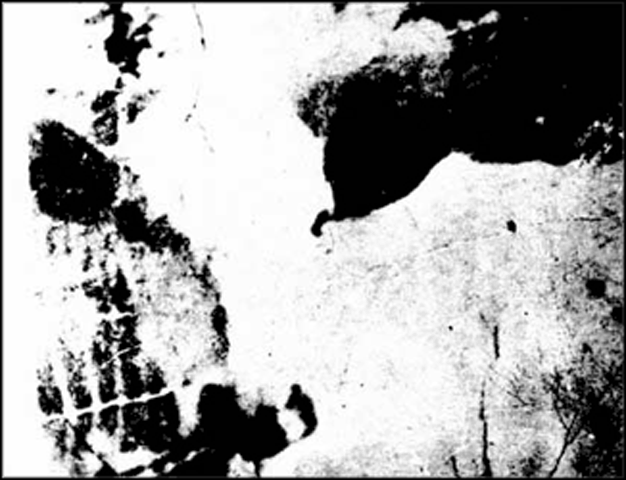 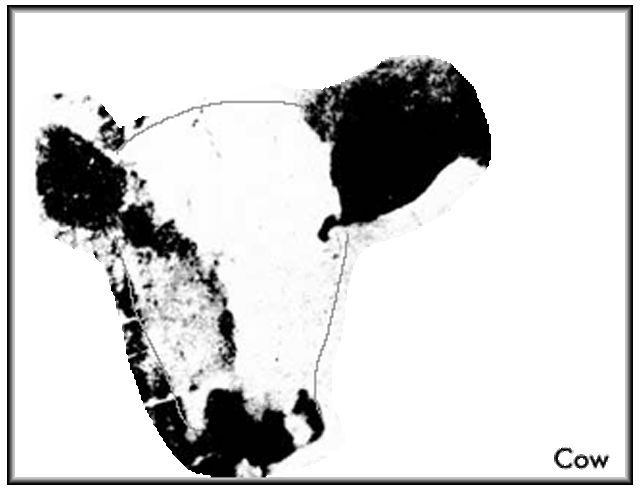 What’s this?
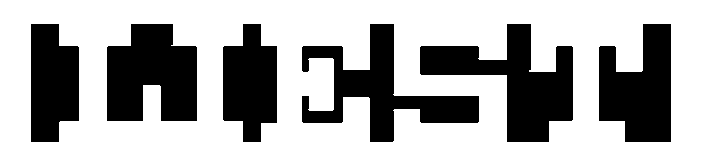 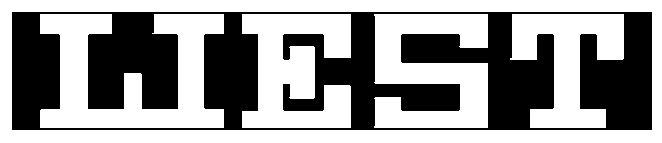 Are the two lines the same length?
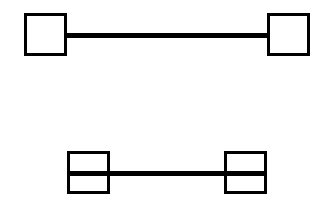 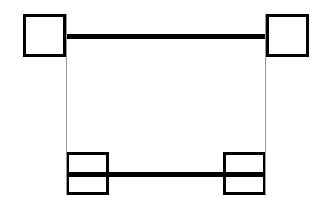 Yes
Which man is more trustworthy?
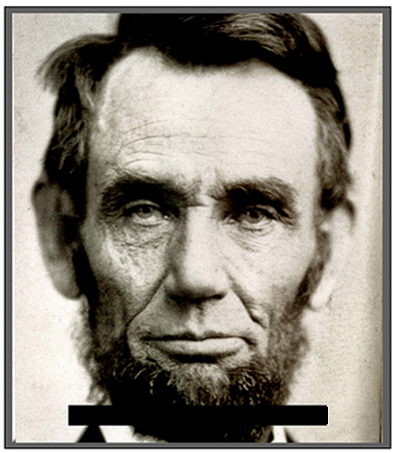 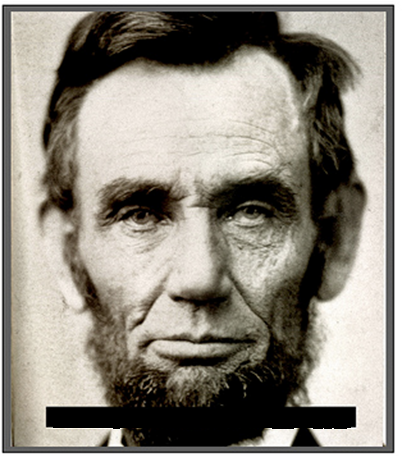 Which man is more trustworthy?
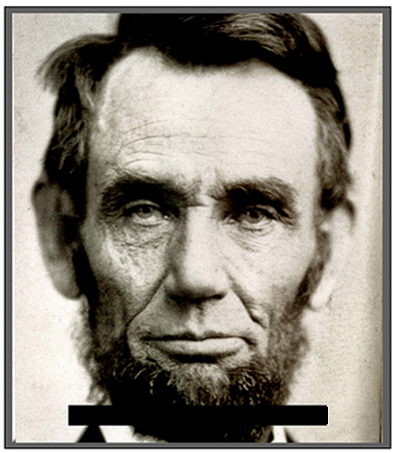 Which man is more trustworthy?
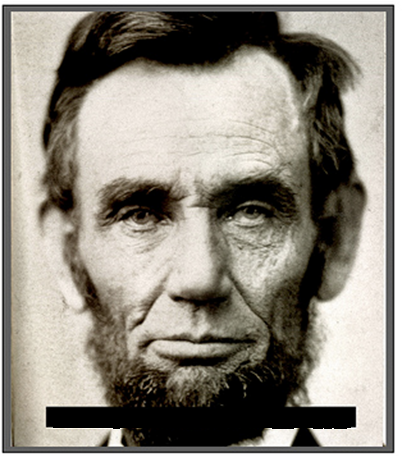 Which man is more trustworthy?
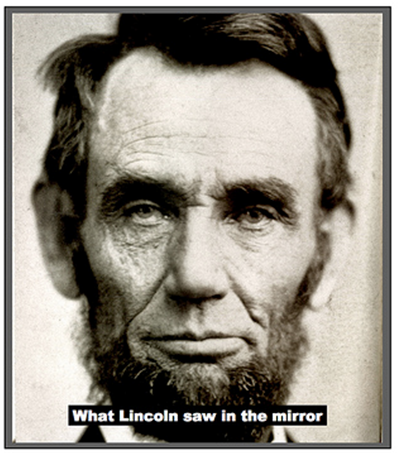 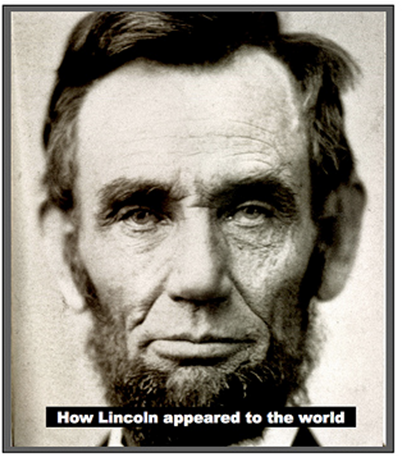 Be careful … what you seemay beliewhat you think.
What is this?
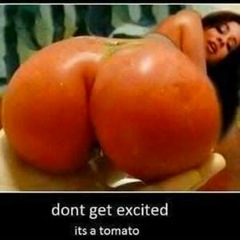 A tomato!
What is this?
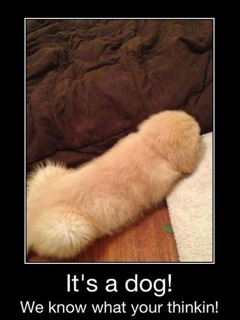 A dog!!
What are these?
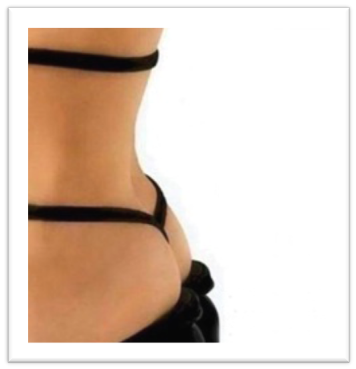 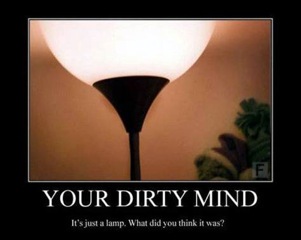 It’s a lamp!
A pair of shoes!
And … finally … an analyst sees a story in everything.
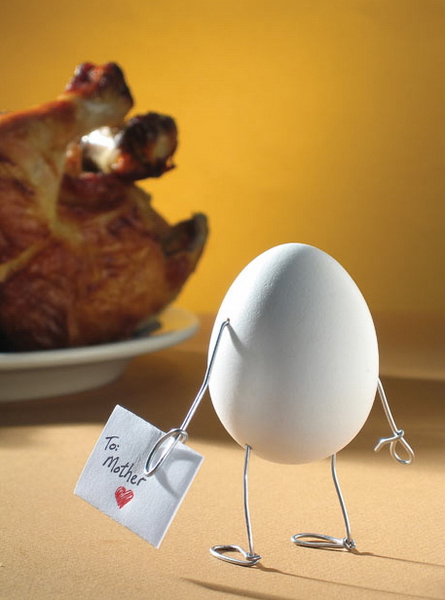